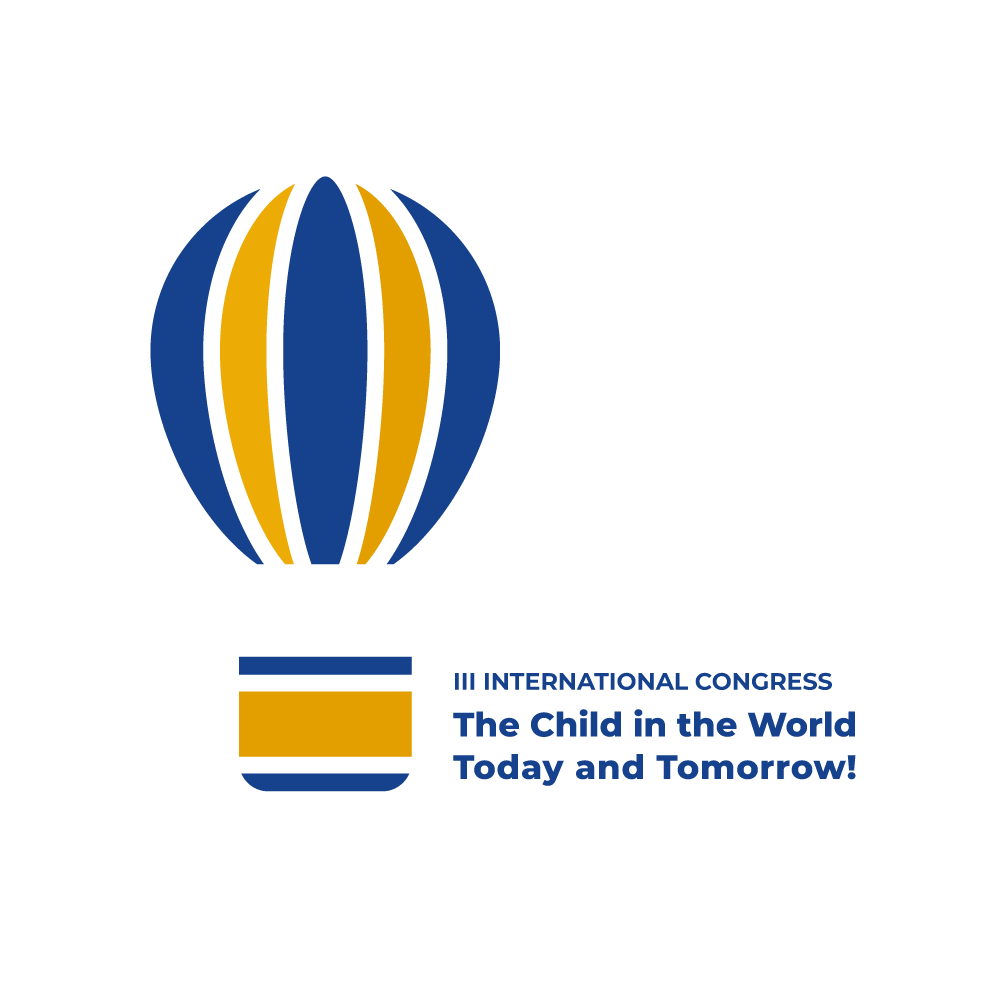 III International Congress “The Child in the World Today and Tomorrow”
Título
Autores
Introdução
Conclusões
Resultados
Materiais e Métodos
Referências bibliográficas